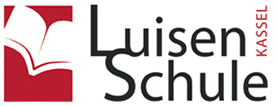 Herzlich willkommen zu unserem Informationsabend:
Informationen zu den Abschlussprüfungen                                                 Copyright: https://dacosa.wordpress.com
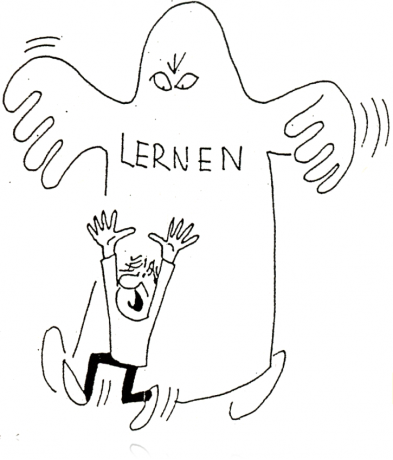 Themen
Termine	zu der Präsentationsprüfung
Präsentation auf Grundlage einer Hausarbeit
Bewertung 
Schriftliche Prüfungen
Termine für den Übergang in die weiterführenden Schulen
Termine zu der Präsentationsprüfung
26./27.08.	Information (zweistündig) in den Klassen
07.09.20	Abgabe der Meldeliste (Fach + Prüfer/in)
10.09.20   Beratungstermine mit dem jeweiligen 15.09.20	Prüfer/-in 
18.09.20	Abgabe der Anmeldung zur Prüfung
28.09.20	Genehmigung der Prüfung
24.11.20	Abgabe der Hausarbeiten um 7.55 Uhr
16.12.20	Präsentationstage(17.12.19)
[Speaker Notes: Attest und Anruf bei Krankheit 29.11.18]
Anmeldung zur Prüfung
Präsentation auf Grundlage einer Hausarbeit
Hausarbeit
Thema nach Wahl und Beratung durch Prüfer/in
Themenformulierung mit Problem- bzw. Fragestellung
nicht Deutsch, Englisch, Mathematik oder WPU
5-6 Seiten Text plus Anhang, Schriftgröße 12, Rand
Anhang: Deckblatt, Inhaltsverzeichnis, Abbildungen, Quellenangaben und Versicherung 
3-fache Abgabe
Versicherung
Präsentation auf Grundlage einer Hausarbeit
Präsentation
Mediengestützter Vortrag (ca. 10 Min. + 2 Min.)
Nachfragen durch Prüfer/in und Mitglieder der Prüfungskommission
Bewertungsbogen zur  Präsentationsprüfung
Bewertung (Präsentationsprüfung und schriftliche Prüfungen)
§61 VOBGM
      Bildung der Endnote in den Prüfungsfächern
Doppelte Gewichtung der regulären Unterrichtsnote des Prüfungsfachs   
      im 2. Halbjahr der Jahrgangsstufe 10 
Einfache Gewichtung der Prüfungsnote

       Sonderfall für die Fächer Kunst und Arbeitslehre
Bei Fächern, die im Jahrgang 10 nicht unterrichtet werden, wird die Endnote aus der zuletzt erteilten Zeugnisnote (Jg. 9) und der Prüfungsnote gebildet. 

      Beispiel:
Biologienote aus dem Unterricht: 2 (doppelte Gewichtung) 
Biologieprüfungsnote: 4 (einfache Gewichtung)
       Berechnung: (2 + 2 + 4) : 3 = 2,666 ≈ 3   Note im Zeugnis: 3

Alle Prüfungsnoten stehen im Abschlusszeugnis.
Schriftliche Prüfungen
17.05. – 21.05.21     Prüfungen

14.06. – 16.06.21     Nachholtermine
[Speaker Notes: Ergebnisse stehen gesondert auf Zeugnis]
Termine für den Übergang in die weiterführenden Schulen
19.11.20  Informationselternabend
13.11.20  Elternsprechtag
Ende Januar Abgabe der Anmeldungen

Über die Anmeldungen für die weiterführenden Schulen werden Sie demnächst informiert. 

Beachten Sie auch die Informationstage in den jeweiligen Schulen (Information durch KL, Internet bzw. Zeitung).
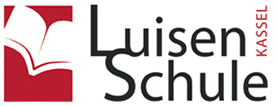 Wir wünschen Ihren Kindern und unseren Schülerinnen und Schülern viel Erfolg im letzten Schuljahr.
Vielen Dank für Ihre Aufmerksamkeit!